Follow up & ABC pattern of build depth
Candice Yang
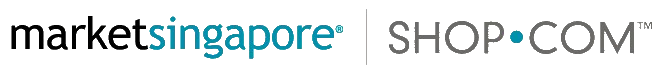 WHY ?
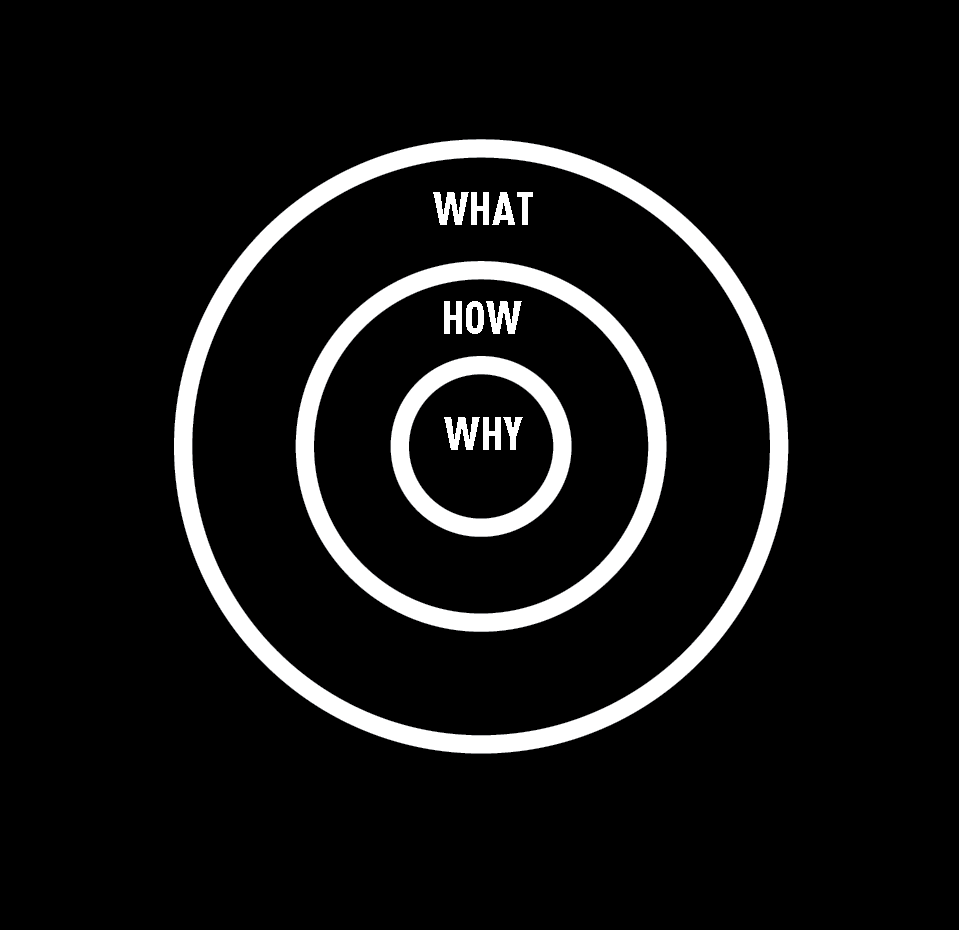 Recurring Income
=
Leaders + Leaders
THE ABC PATTERN GIVES YOU
Control Over Your
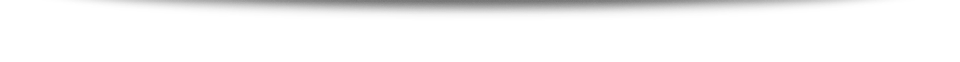 Success
Growth
Progress
Timing
It takes the chance out of it
HOW ?
Four C’s for
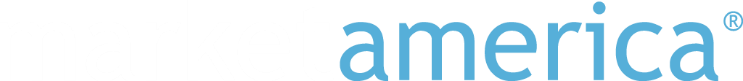 DUPLICATION
COUNSELLINGS
CORINGS
COMBINATIONS
CROSS  POLLINATION
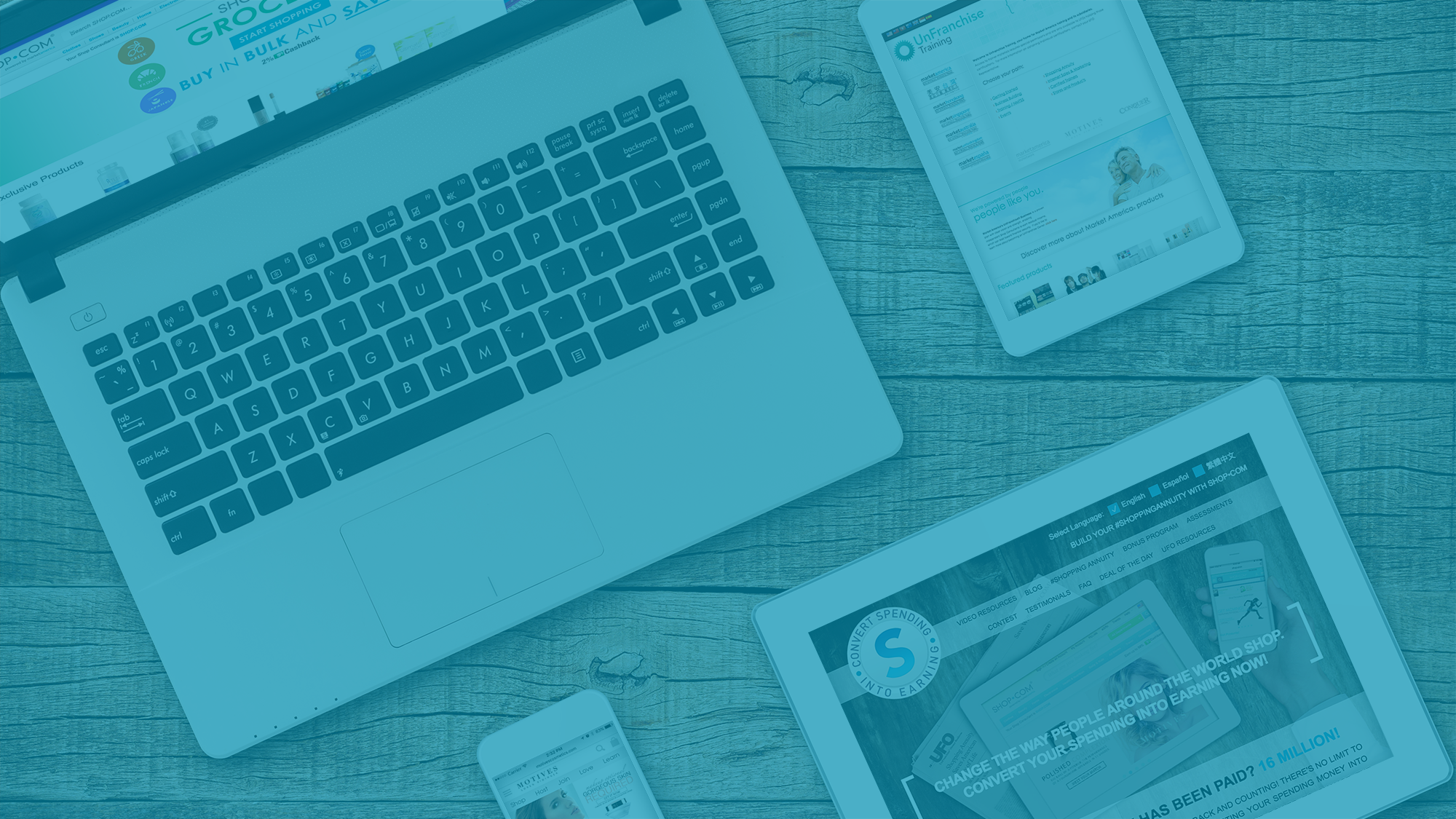 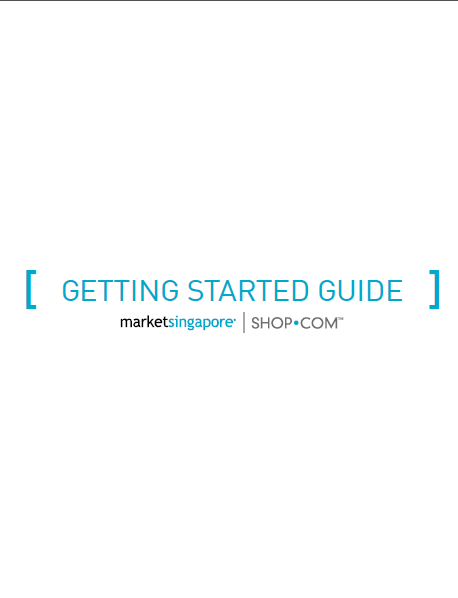 THE ROAD MAP
AND STEPS

UnFranchise Virtual Partner (UFVP) PROMPTS THE STEPS
AND TRACKS IT!
I REQUIRE EVERYONE
TO HAVE ONE WITH THEM
WHILE I WORK WITH THEM
[Speaker Notes: YOU GET PEOPLE TO LEAD YOU TO THE RIGHT PEOPLE THROUGH TRIAL RUNS>>>>TEST MARKETING
USING EVALUATION APPROACH
SHOW THE PROGRAM
DETERMINE IF THEIR CONTACTS KNOW THE RIGHT PEOPLE
TEST MARKET THE PRODUCT]
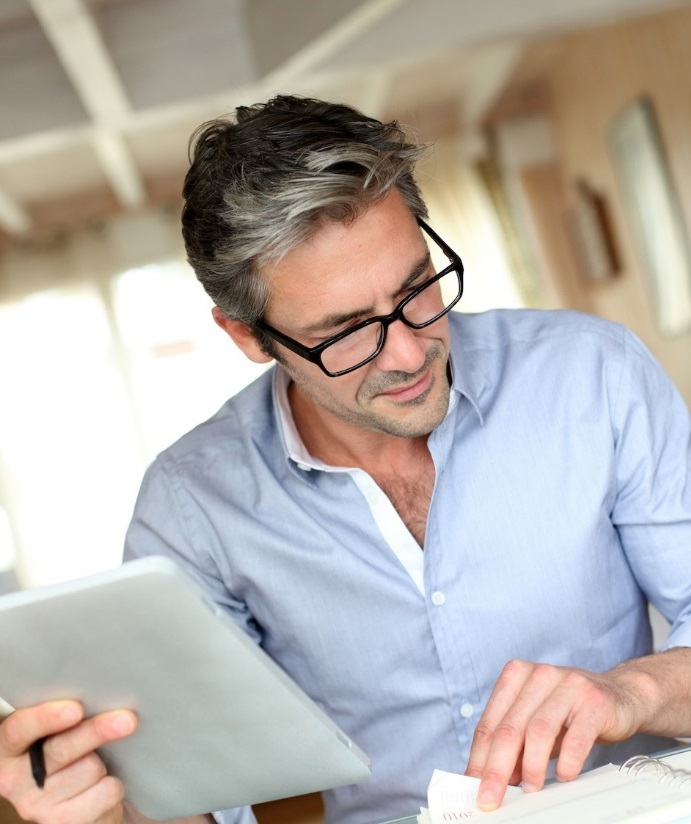 Review Possibility List
Follow Up on Prospecting
Determine Top 10 prospects with your new partner
Decide on Approaches for Top 10
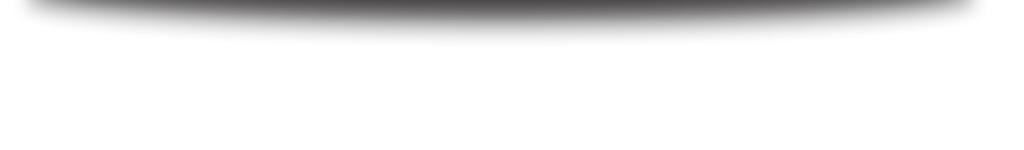 Develop answers to:
Your reason why
What is it?
What do 
you do?
ABC METHOD OF DUPLICATION AND BUILDING DEPTH
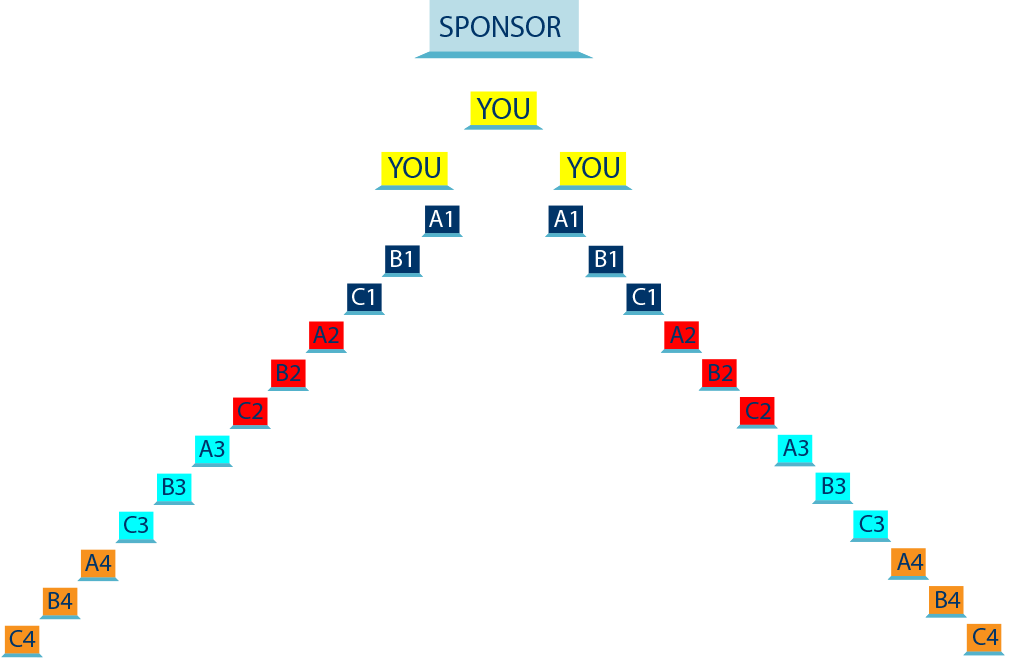 M1
M2
M3
WORK ON 
BOTTOM LEVEL
M4
7
The Difference Between
Counsellings &  Corings is:
THE NUMBER
Of  PEOPLE
Corings
Types of Coring’s
SA + Assessment
Product
Power referral networking + Cross pollination
Combinations
Basic 5
NUOT
GMTSS AND TICKETS
SA MASTER MEMBER / SABP
GOAL STATEMENT + ACTION PLAN
SHOWING MPCP
TYPE OF CORING DEPENDS ON WHAT THE
 GROUP NEEDS TO DUPLICATE AT THE TIME
You
Coring
Coring
EVERY GROUP OR TEAM IS AT A DIFFERENT STAGE OF DEVELOPMENT
Coring
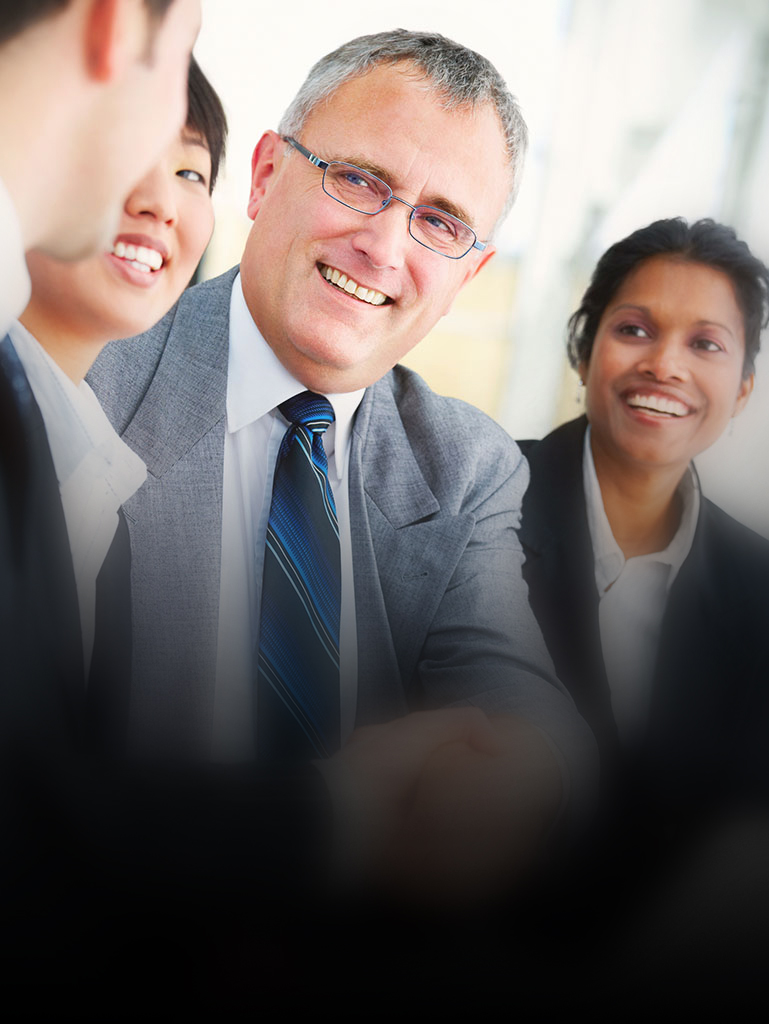 COMBINATIONS
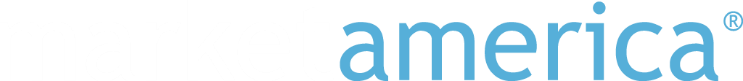 STRATEGY:
2 or more groups in different legs 
attend the same HBP, UBP Coring in same Area
Running an
Organization
COMBINATIONS
The Ultimate to Leverage
You
002
003
Work 3 to 4 Legs Per Night
New Leader
You Working ABC Pattern
new
Solid Leg
Recruit, Train &  Retain
All at The Same Time
B
C
Reentry
Follow Up
Plug People in
Tonight’s Meeting In-House
Bring New Person
Credibility Multiplier
Bring Person to Follow Up
Invite Other Leg
In this example, you are working 5 legs in one night. Multiplies your credibility 5 to 20 times
Invite - Council Before or After Meeting  Train On Job
Cross Pollinate Socially
Grow your business worldwide by developing relationships on social networks
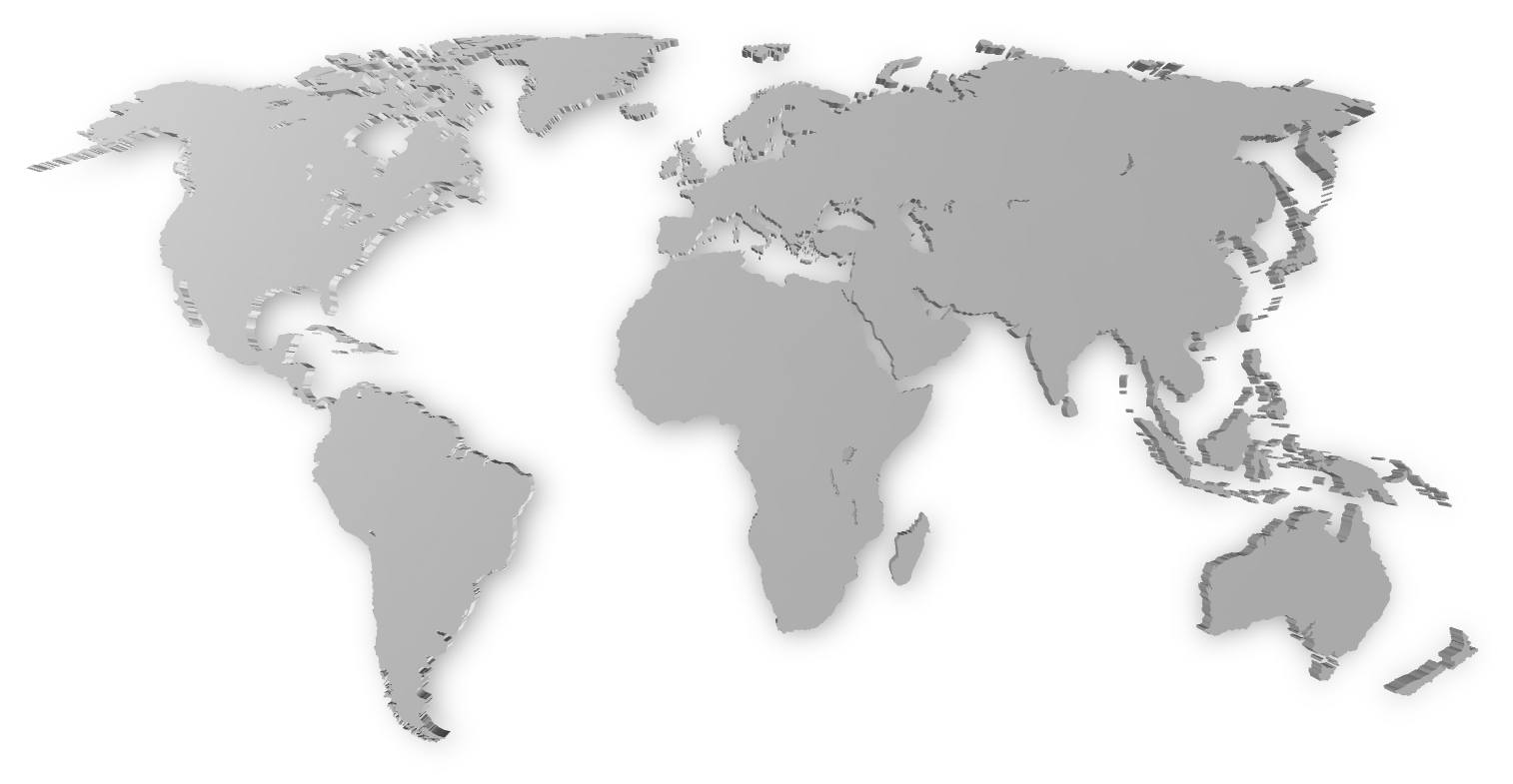 Cross Pollinations
Teams in one geographic area find +Invite people in another Geographic area to build with you or Senior Partners
Around the World
The Key To
Leverage
Multiple Locations
Combinations & Cross
principle
Pollination
WHAT?
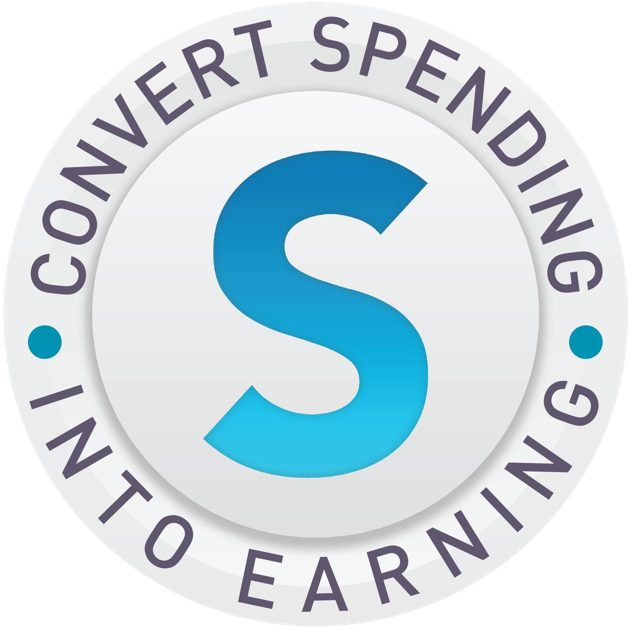 +
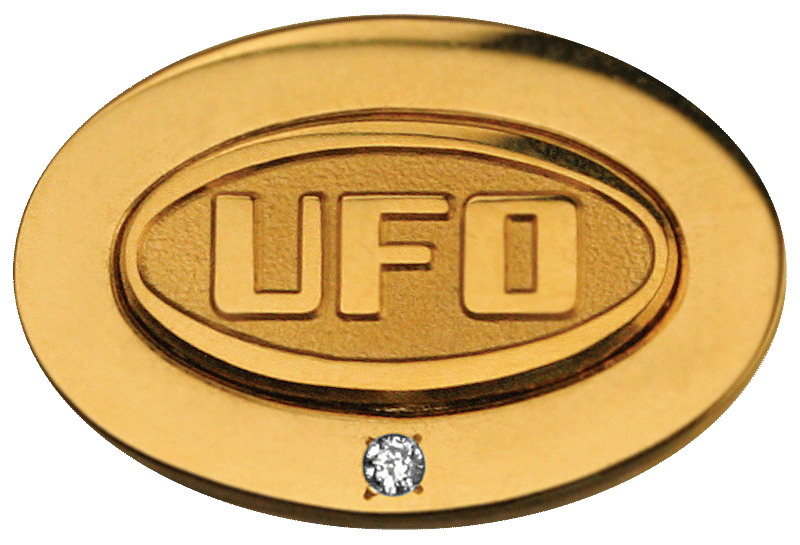 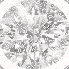 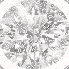 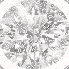 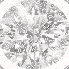 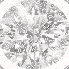 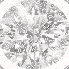 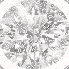 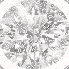 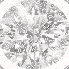 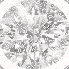 The Shopping Annuity™
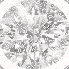 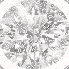 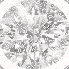 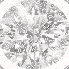 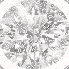 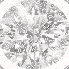 Convert Spending Into Earning
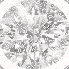 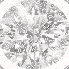 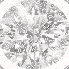 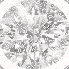 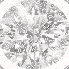 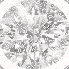 Master unfranchise® owner
A Structured System of Success for Independent UFO
Tools of Duplication
Audios & Videos
Seminars-Tickets
Basic 5 + Base 10 X 7
UBP Presentation
University Major
(Recruit & Retail)
Video Library
UnFranchise.com Trainings
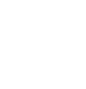 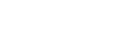 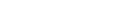 Shop.com + Web sites + SM sites
UnFranchise.com
Getting Started Guide
Career Manual
NUOT, B5,ECCT
Product Sales Aids
Digital Tools
Follow up AND Getting People to
See Themselves at a Level
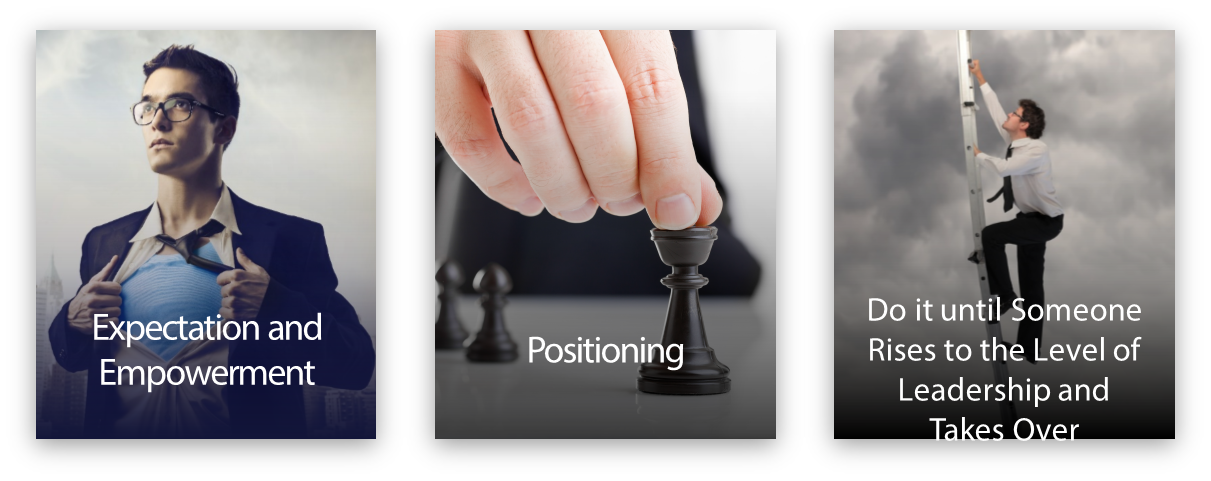 Goals
Identity
Acceptance
We Must
Build Strength, Rather than Weakness
Build Independence, Rather than Dependency
Build Understanding and Belief, By Selling the Answer
The WHY behind everything. Offload responsibility
Do it Right,
so You don’t have to do it Over